INTELIGENCIA ARTIFICIAL PARA RECONOCIMIENTO Y NORMALIZACIÓN DE ENTIDADES NOMBRADAS EN HISTORIAS CLÍNICAS ELECTRÓNICAS
Fernando Gallego Donoso & Francisco Javier Veredas Navarro

Grupo de Inteligencia Computacional en Biomedicina (ICB)

Dpto. Lenguajes y Ciencias de la Computación (LCC) 

Universidad de Málaga
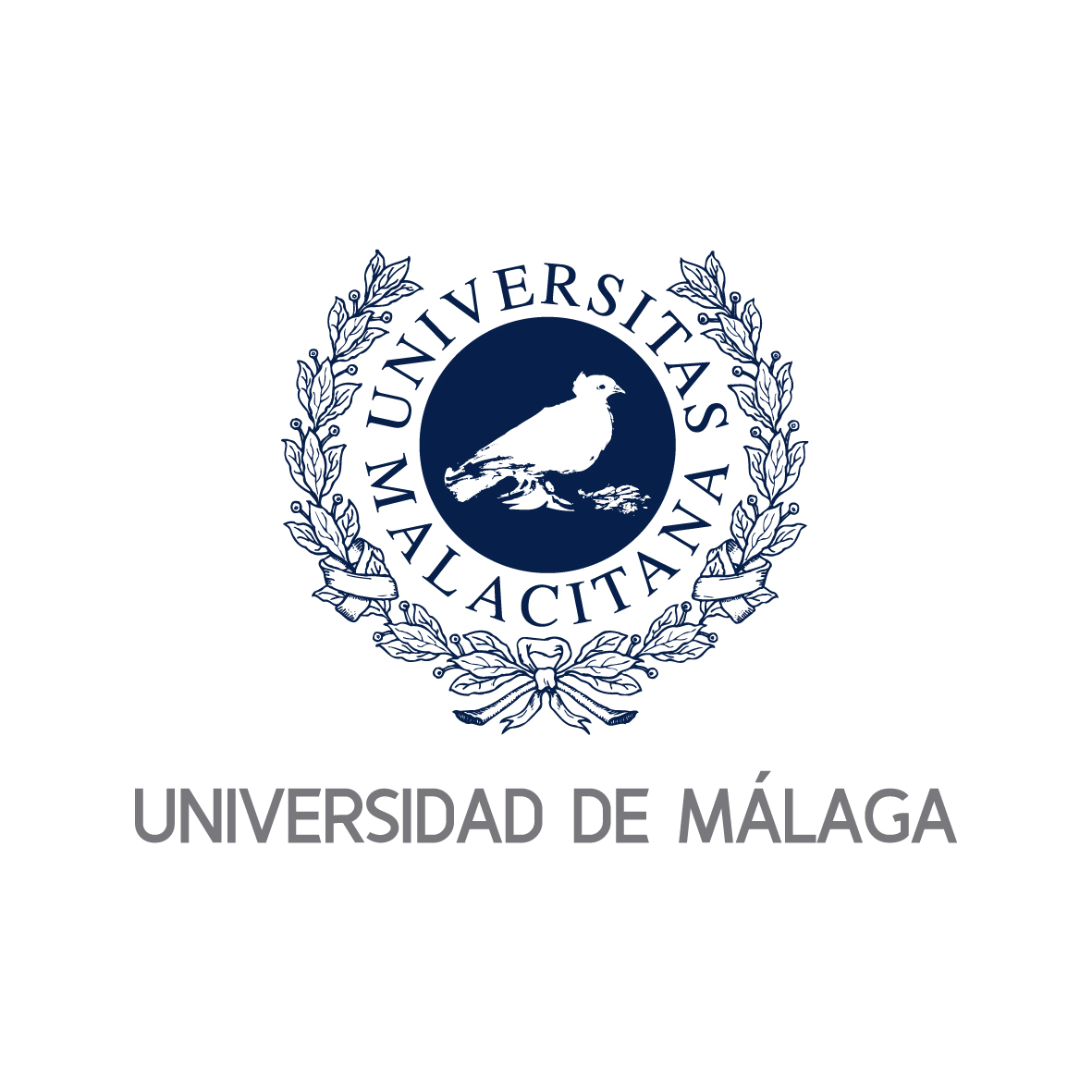 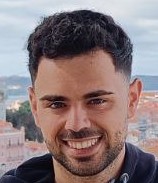 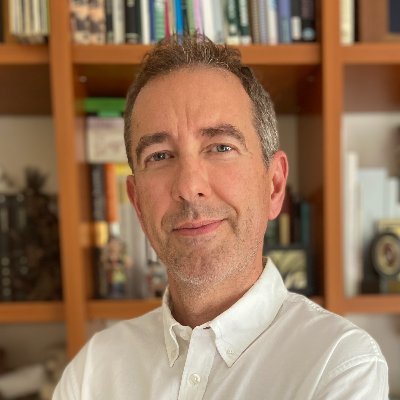 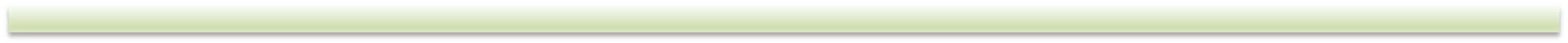 Information extraction: applications on EHR
Desafíos
Heterogeneidad y variabilidad de formatos.
Información desectructurada.
Beneficios
Extracción de gran cantidad de información.
Tratamientos especializados para pacientes.
Optimización de la gestión clínica y financiera del sistema sanitario.
Mejora en la toma de decisiones.
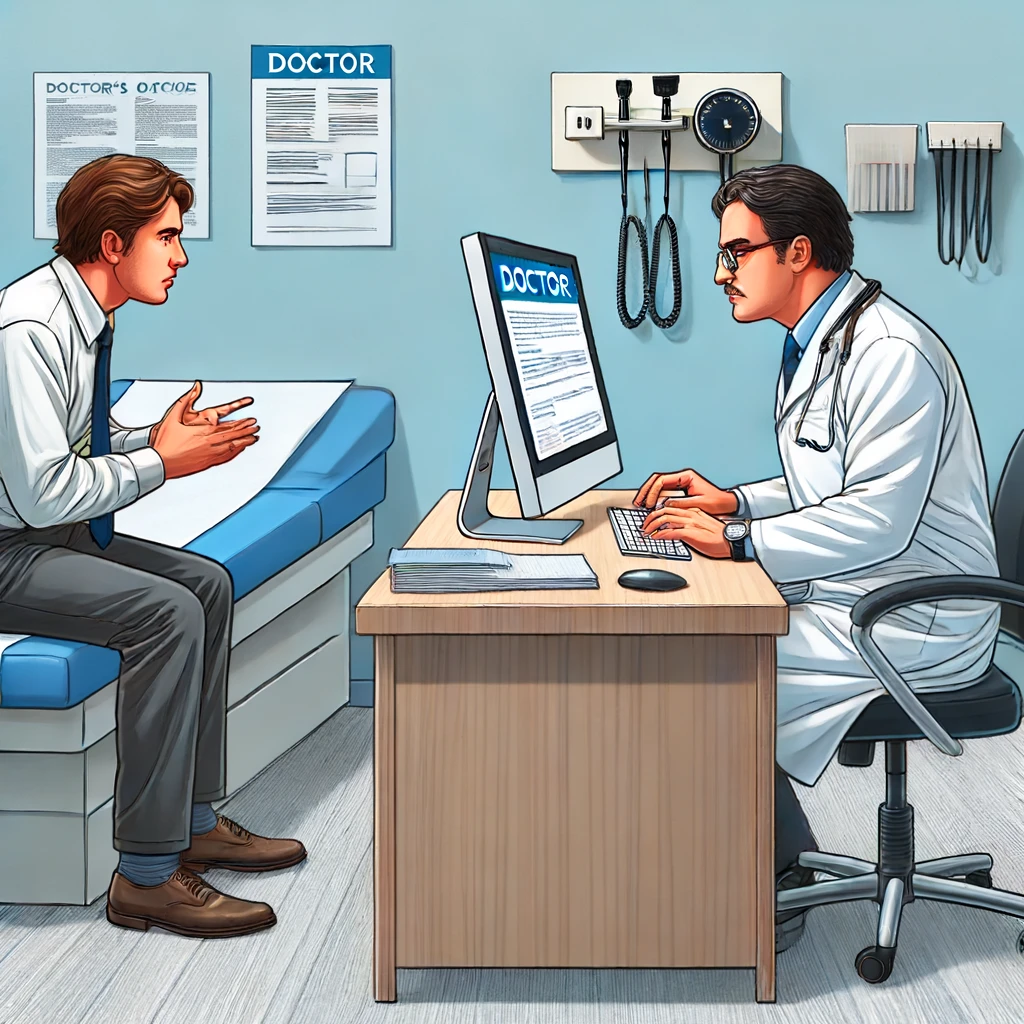 Codificación clínica automatizada
Aprendizaje profundo
Expresiones regulares.
Bag-of-words
Redes neuronales recurrentes
Gated recurrent unit (GRU)
Long short-term memory (LSTM)
Transformers
T5
BERT
ULMFit
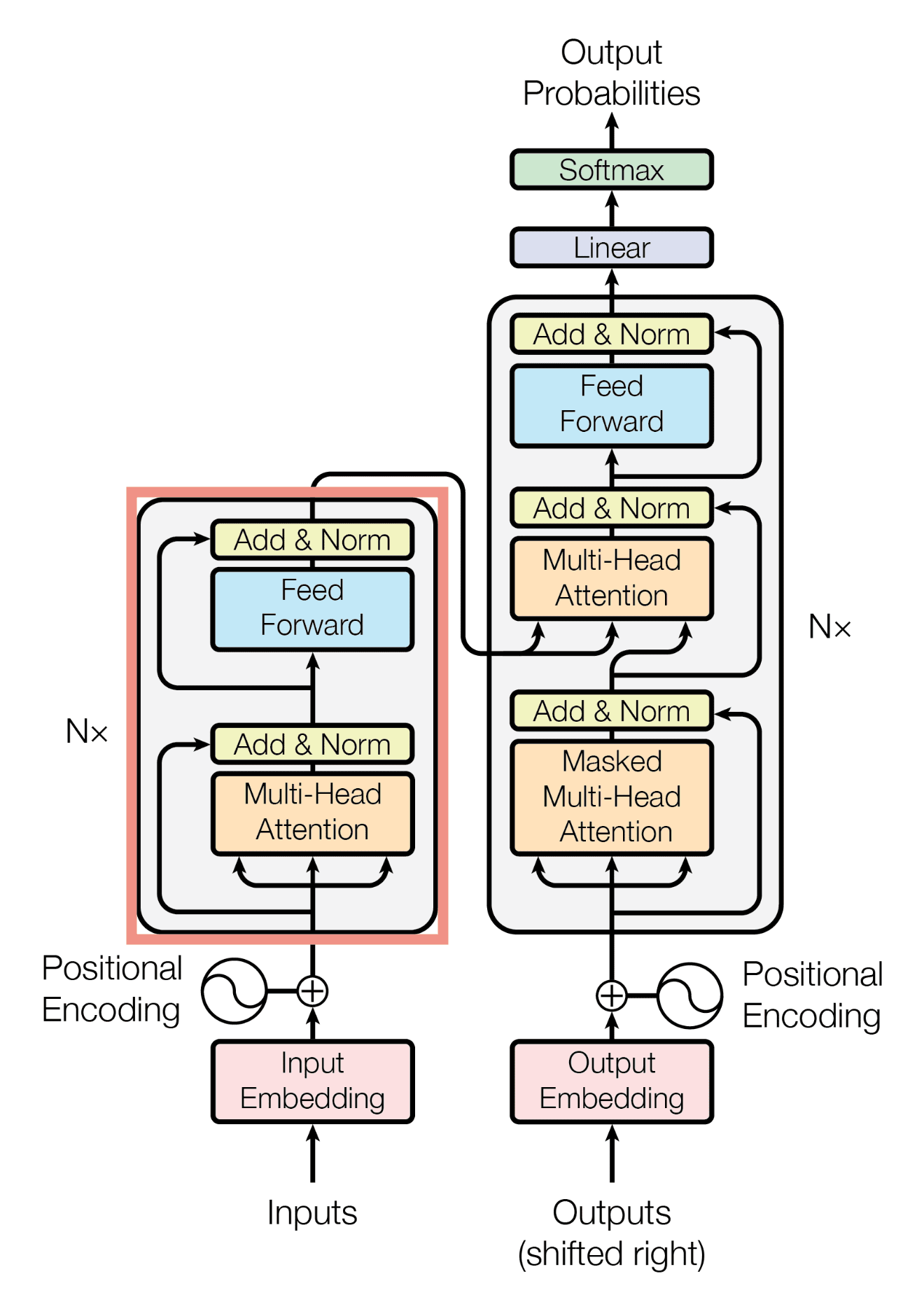 Transformers para codificación clínica automatizada en español
Codificación ICD10
Detección de ICD10 para clasificación de textos
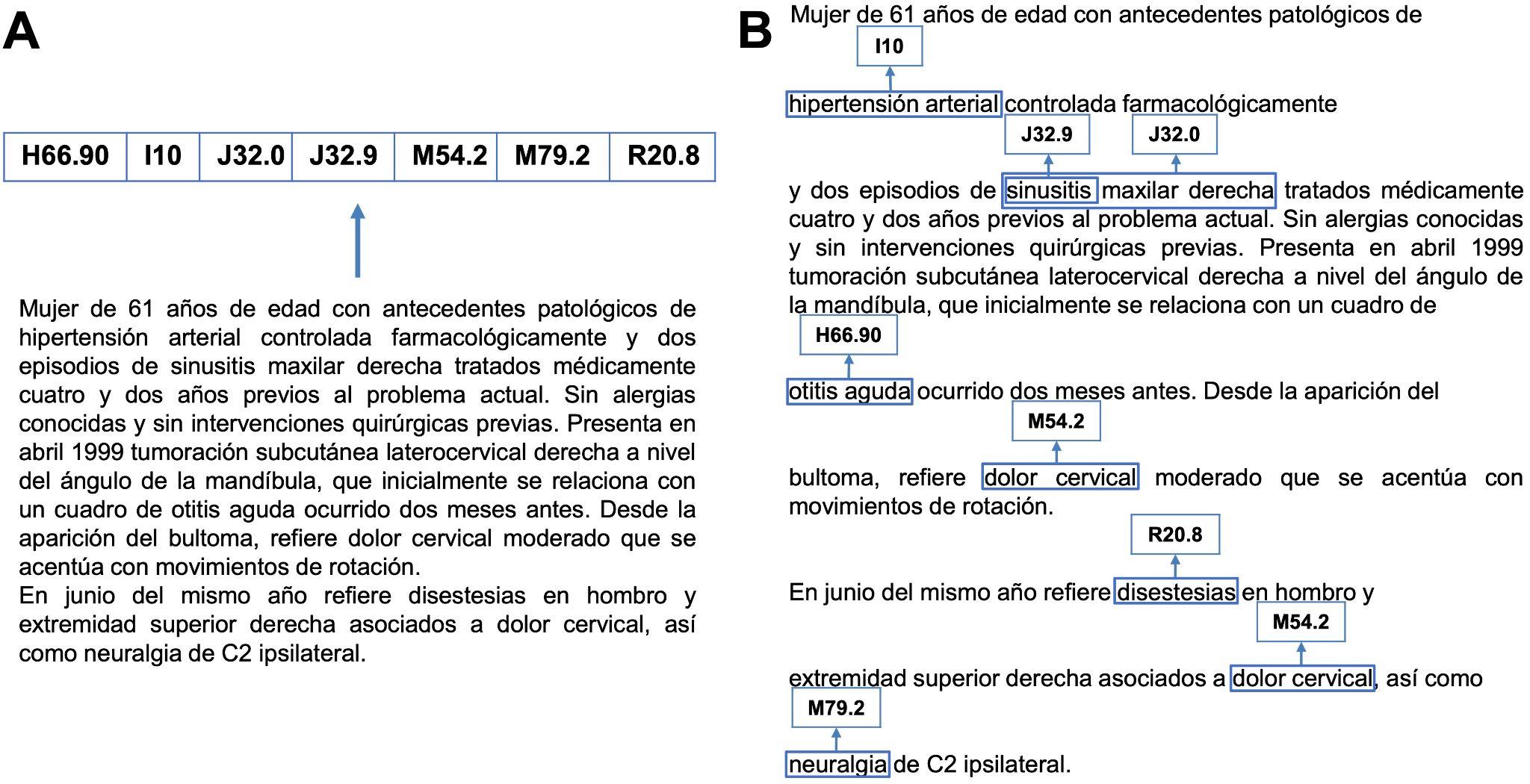 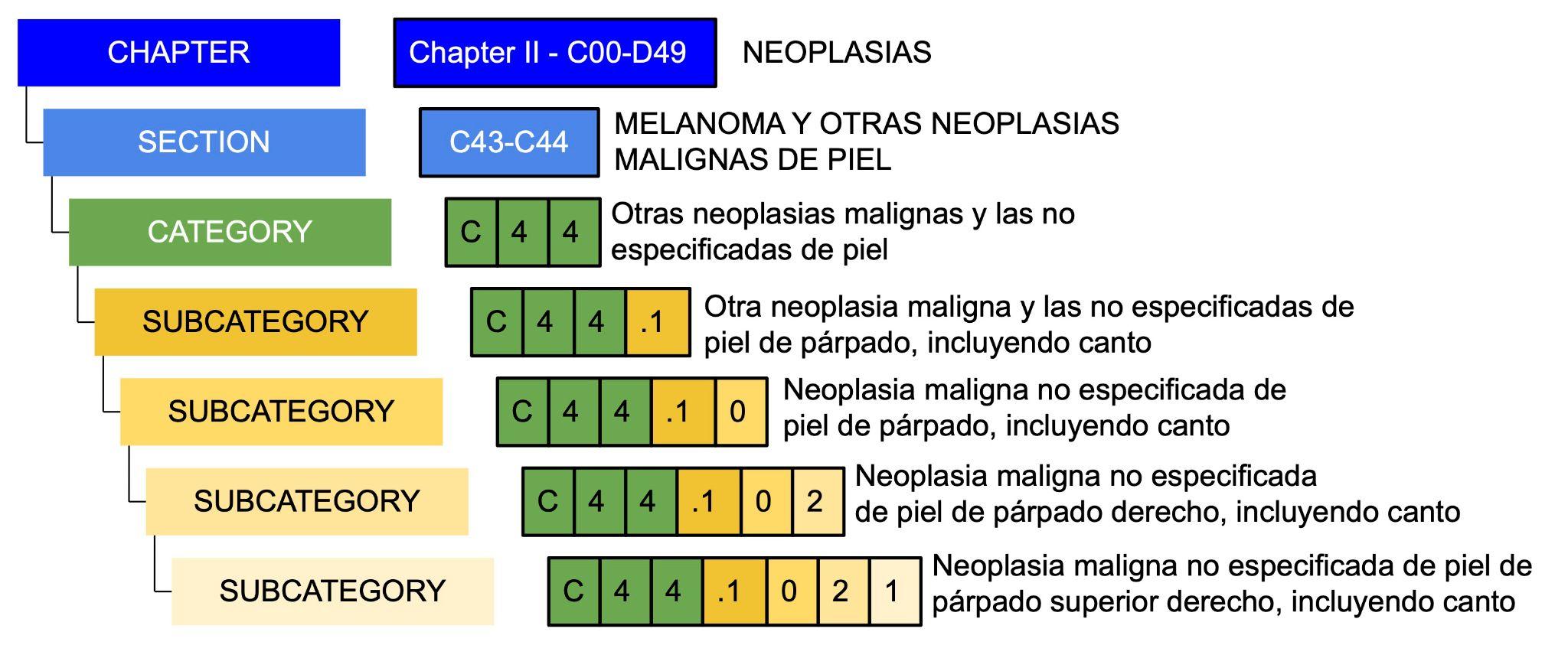 Transformers para codificación clínica automatizada en español
CanTEMIST shared Task
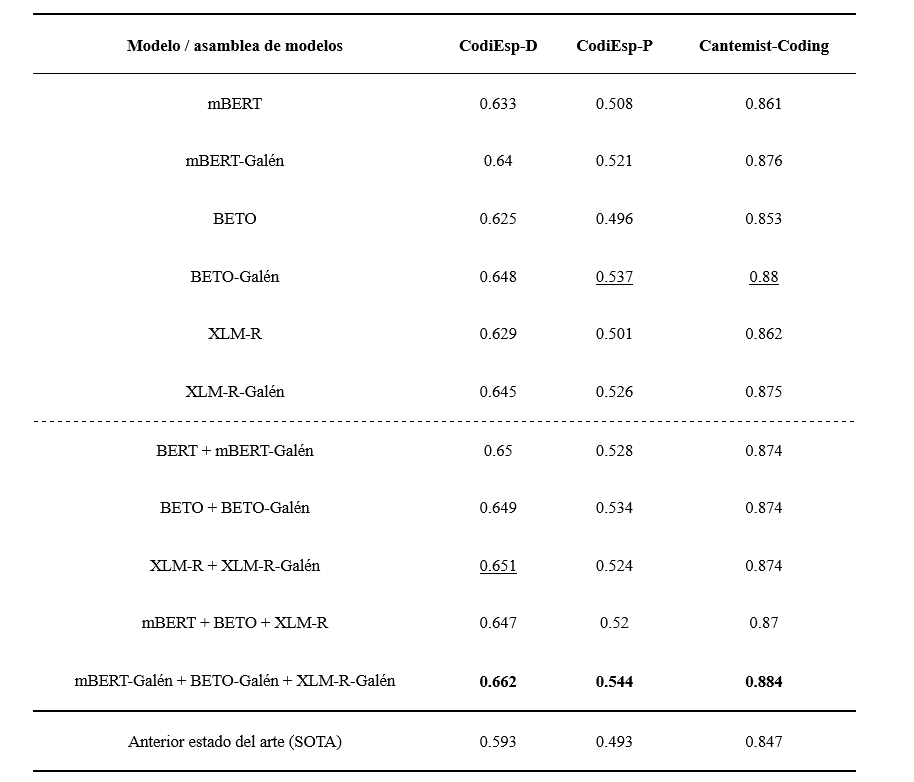 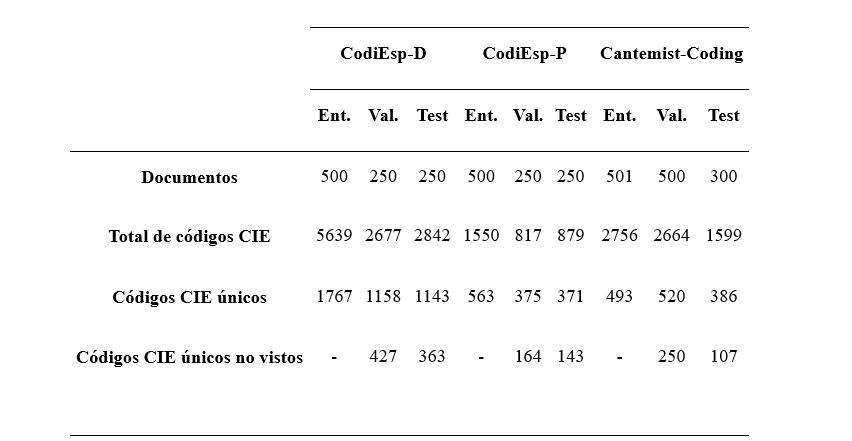 Vinculación de entidades médicas a partir de bases de conocimiento
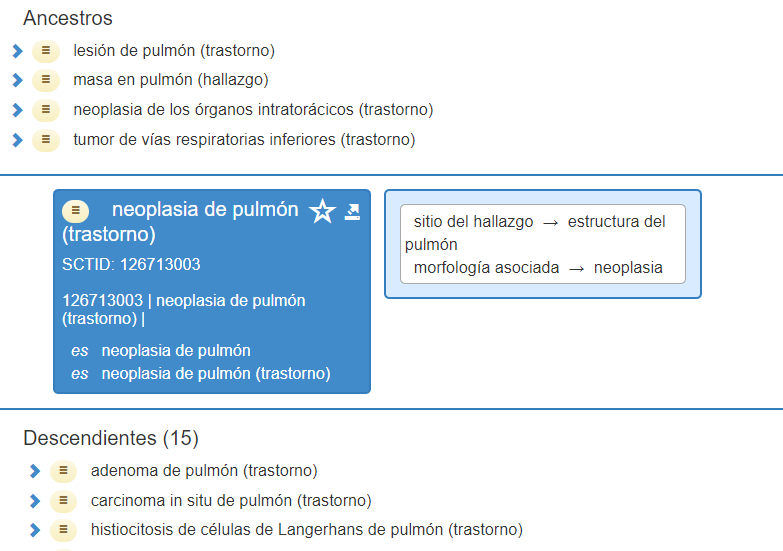 Unified Medical Language System (UMLS)
Unified Medical Language System (UMLS)
SNOMED CT
SNOMED CT
MESH
MESH
Normalización de entidades clínicas nombradas en español
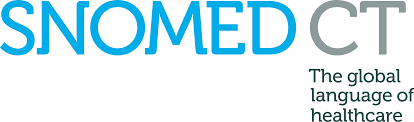 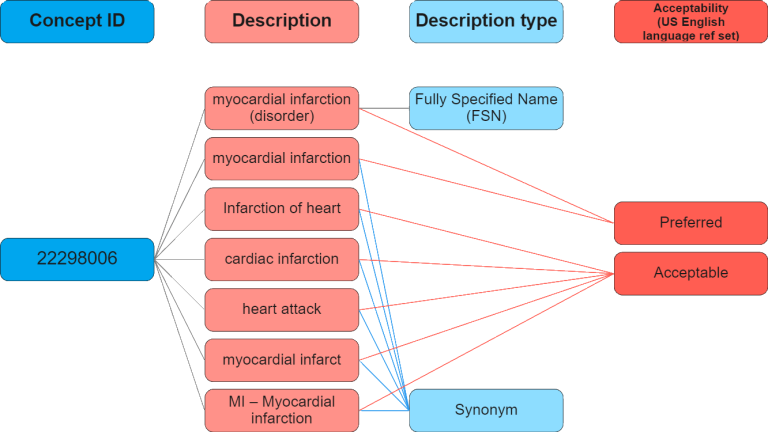 +330.000 conceptos únicos
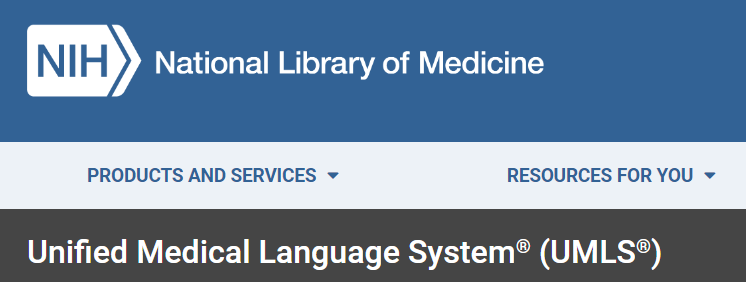 SNOMD CT
+1 millon conceptos biomédicos
+5 millones nombres de conceptos
MESH
MESH
Vinculación de entidades médicas a partir de bases de conocimiento
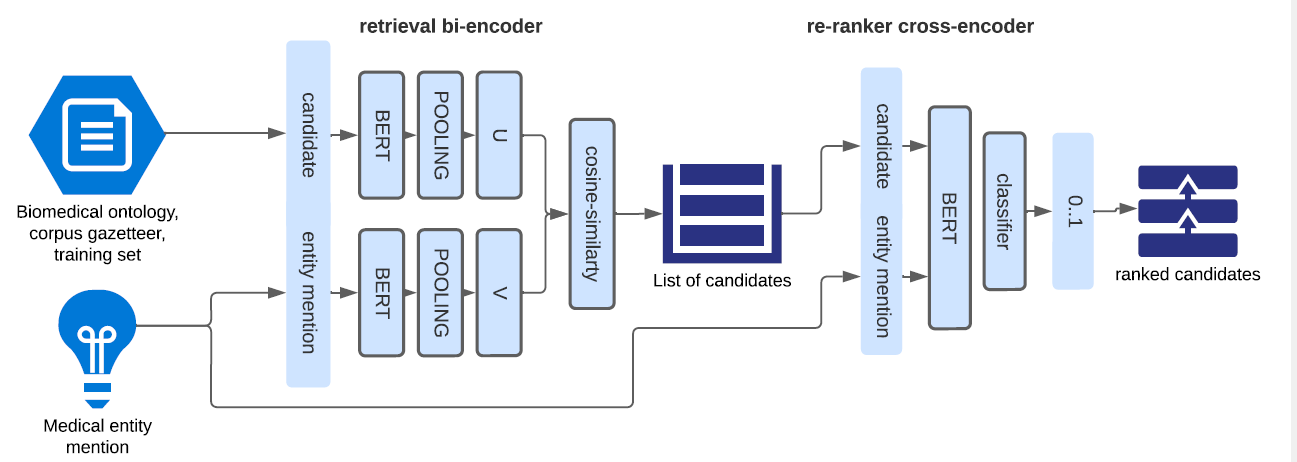 SNOMED CT
MESH
Vinculación de entidades médicas a partir de bases de conocimiento
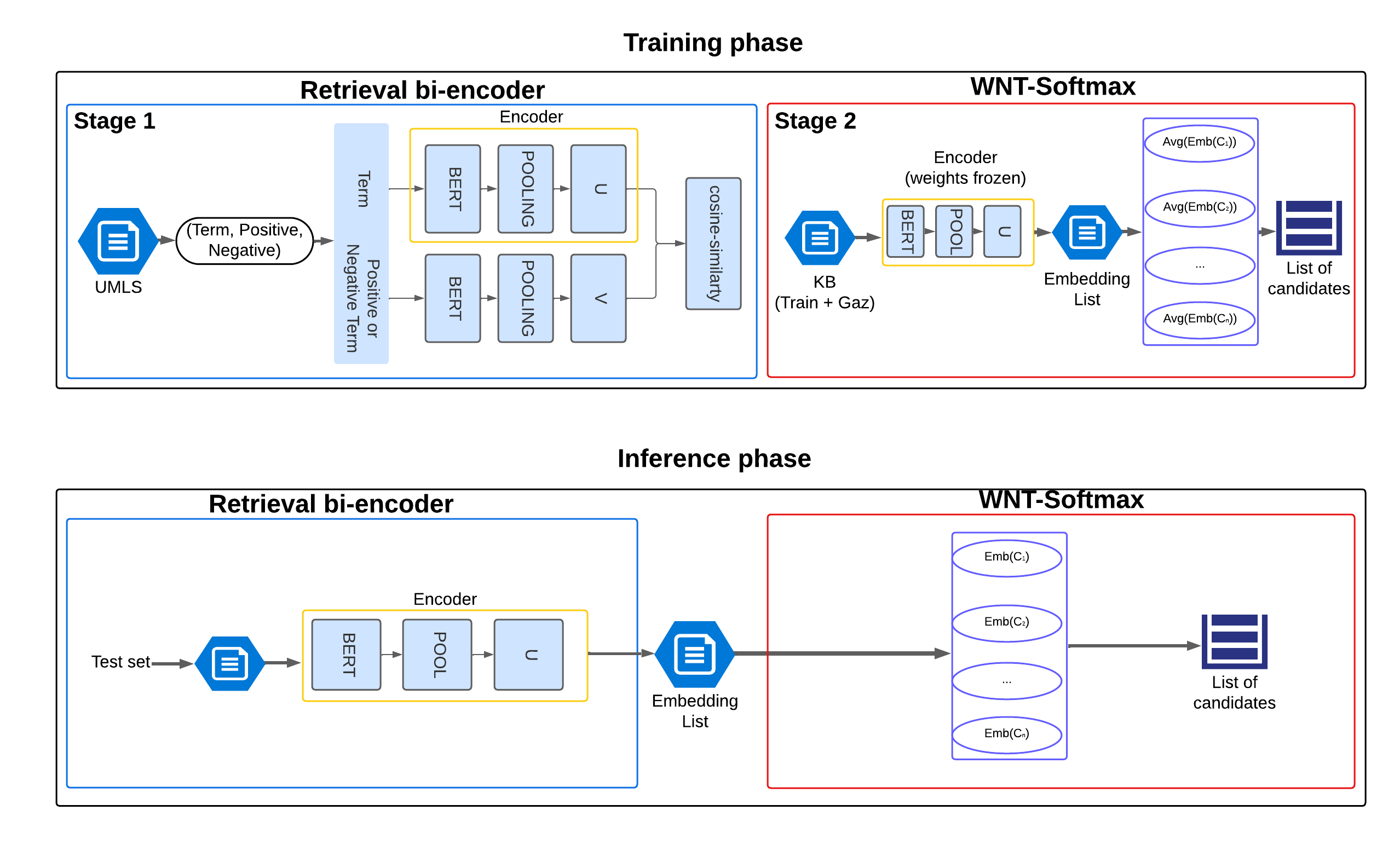 SNOMED CT
MESH
Vinculación de entidades médicas a partir de bases de conocimiento
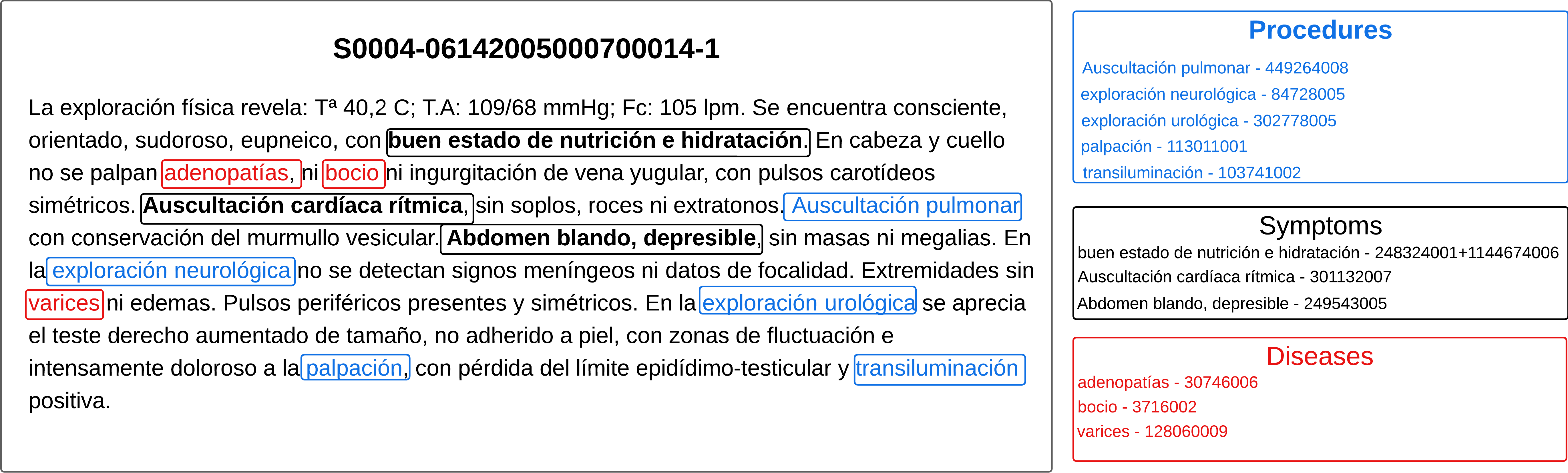 SNOMED CT
MESH
Muchas gracias
Fernando Gallego Donoso & Francisco Javier Veredas Navarro

fgallegodonoso@uma.es // franveredas@uma.es
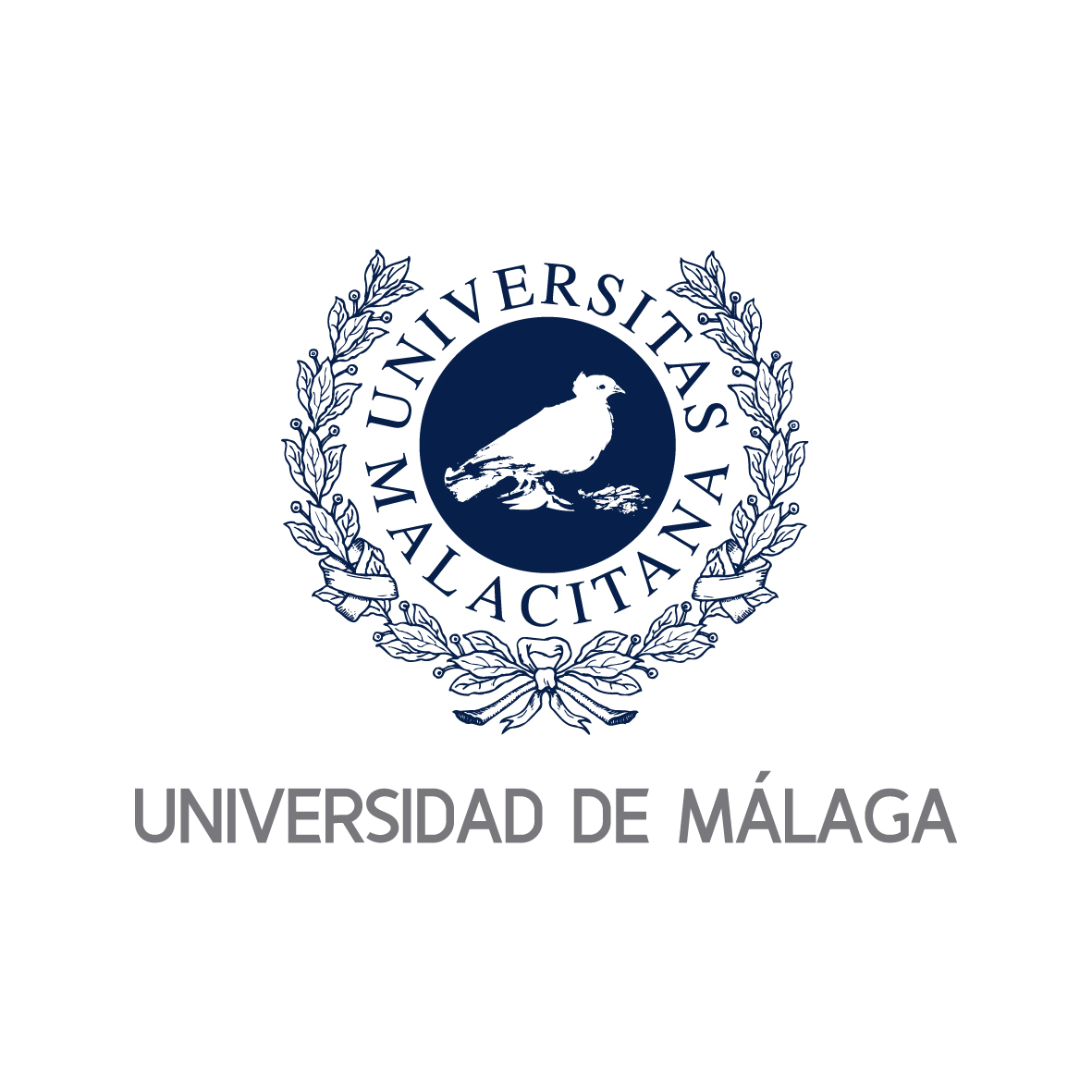 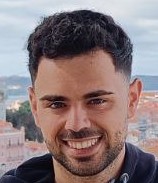 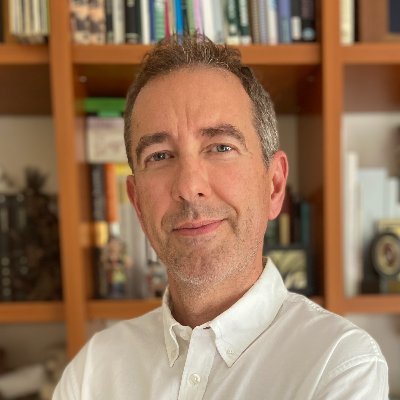 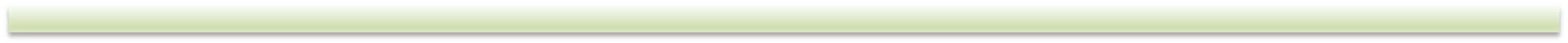